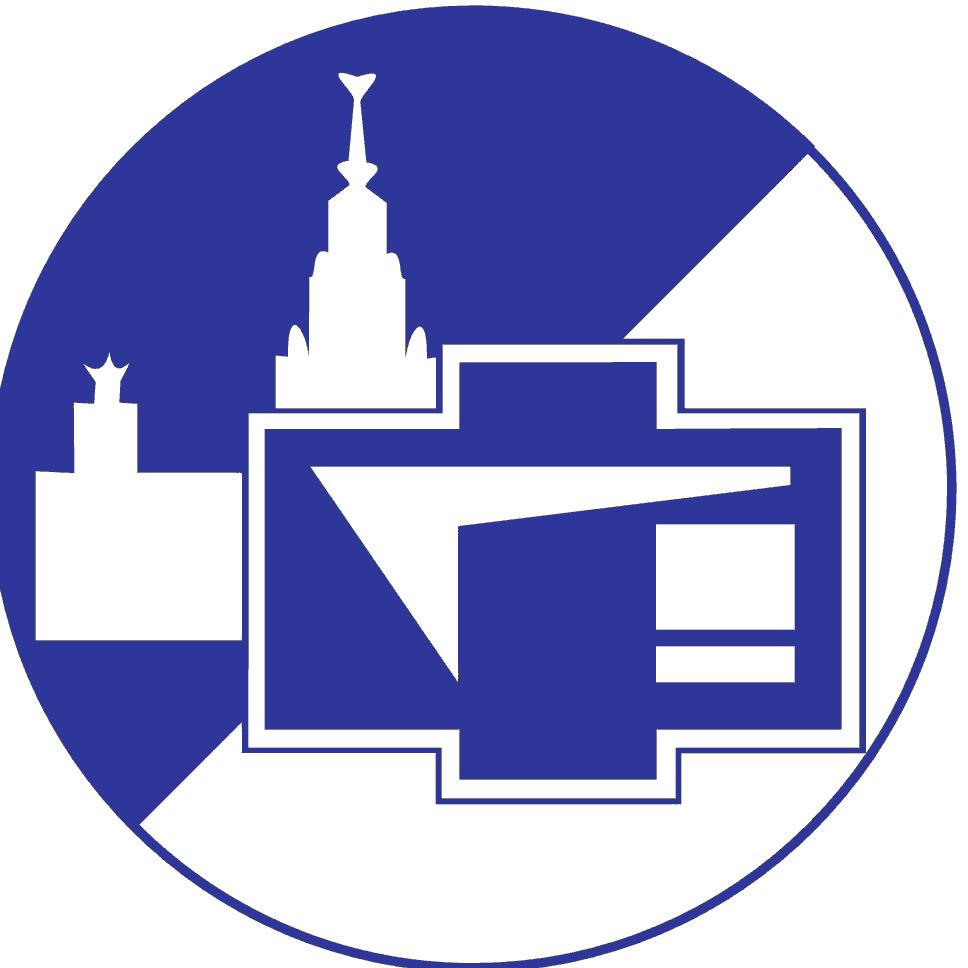 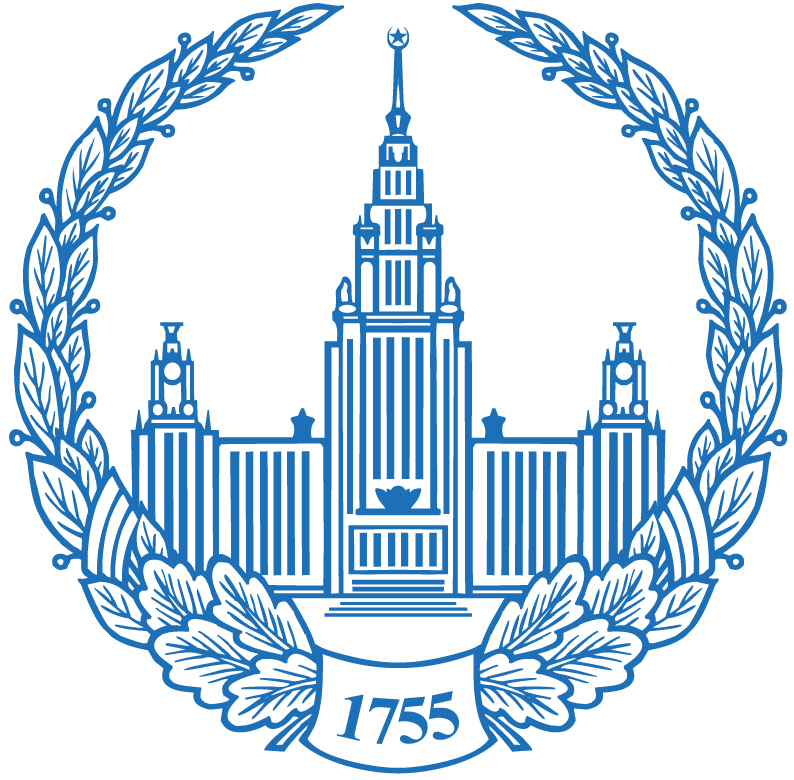 МОСКОВСКИЙ ГОСУДАРСТВЕННЫЙ УНИВЕРСИТЕТ ИМЕНИ М.В. ЛОМОНОСОВА
ФИЗИЧЕСКИЙ ФАКУЛЬТЕТ
КАФЕДРА ФИЗИКИ УСКОРИТЕЛЕЙ И РАДИАЦИОННОЙ МЕДИЦИНЫ
Основы Geant4.Лекция 4. Обработка результатов
МОСКВА 2020
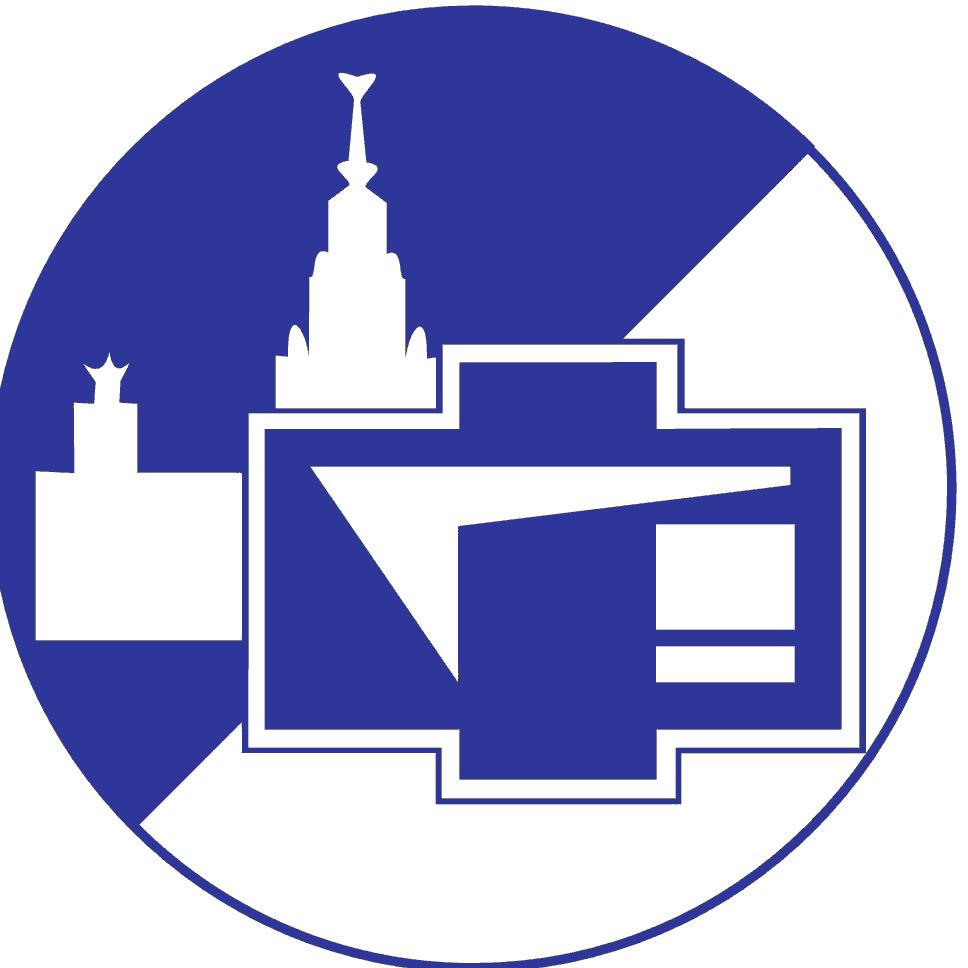 Что потребуется
g++ 7.5.0 и выше
Python 3.6.8 и выше с пакетами
numpy
pandas
matplotlib
openpyexcel
Отдельно можно упомянуть root [1, 2]
2
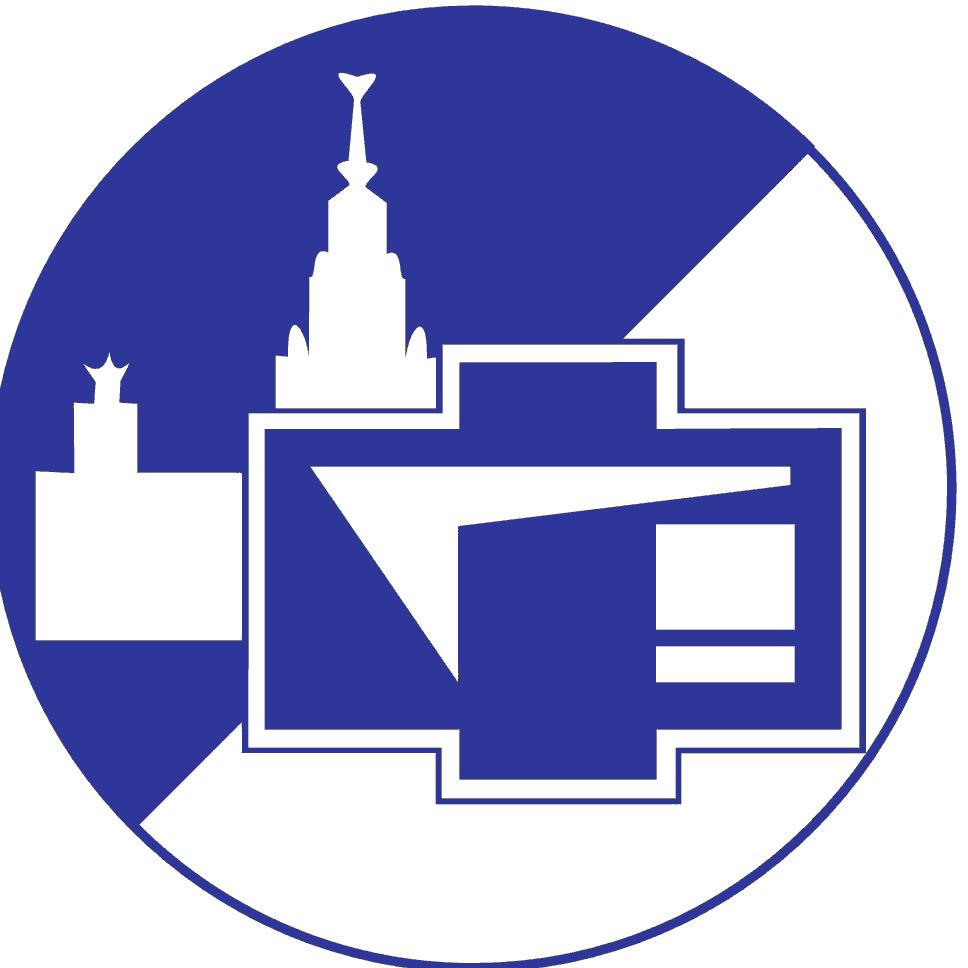 Когда что использовать
Есть два критерия – объём файла и его формат
Объём файла сравним с 100 Мб => python
Объём файла сравним с 1 Гб => C++
Если формат файла .root – в любом случае использовать root & c++
3
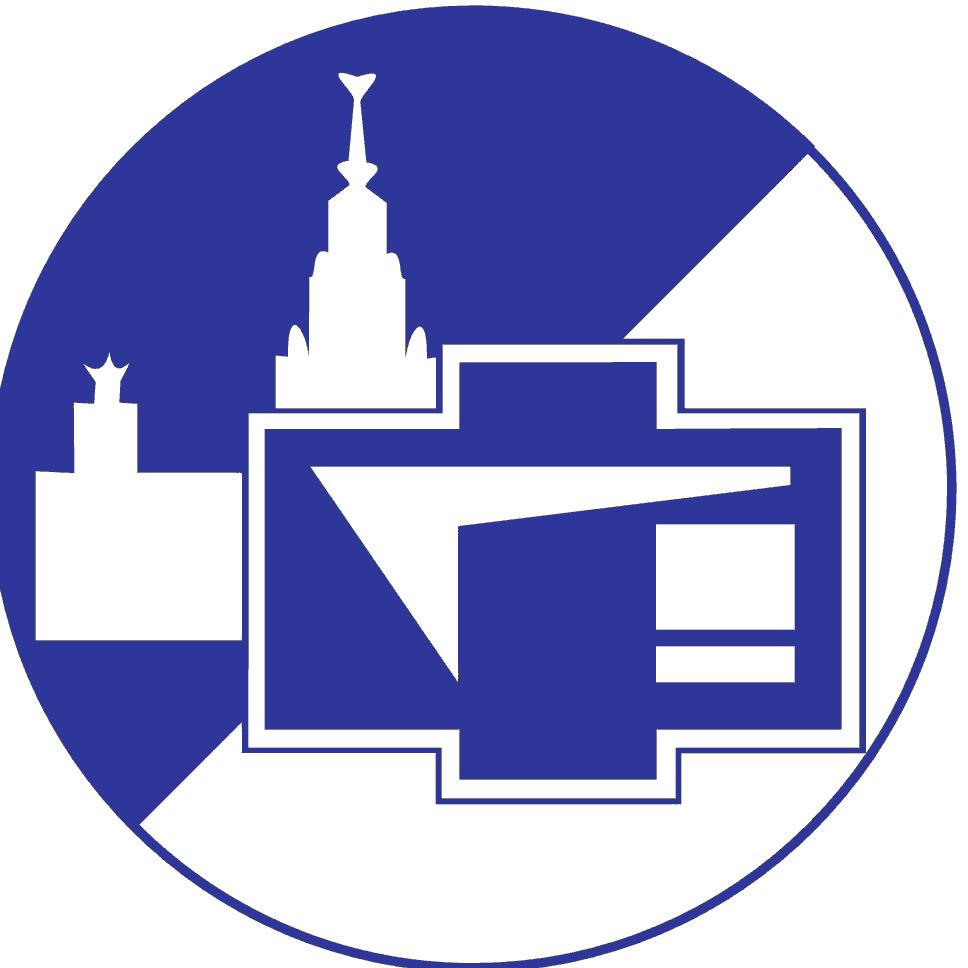 Секция С++ до 20 Гб
Для обеспечения минимального необходимого функционала потребуется подключить:
cstdio – стандартная библиотека c
cmath – стандартные математические операции
iostream – для вывода отладочной информации
fstream – для чтения / записи файлов
string – для оперирования названиями файлов
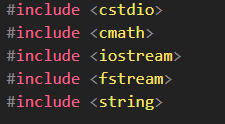 4
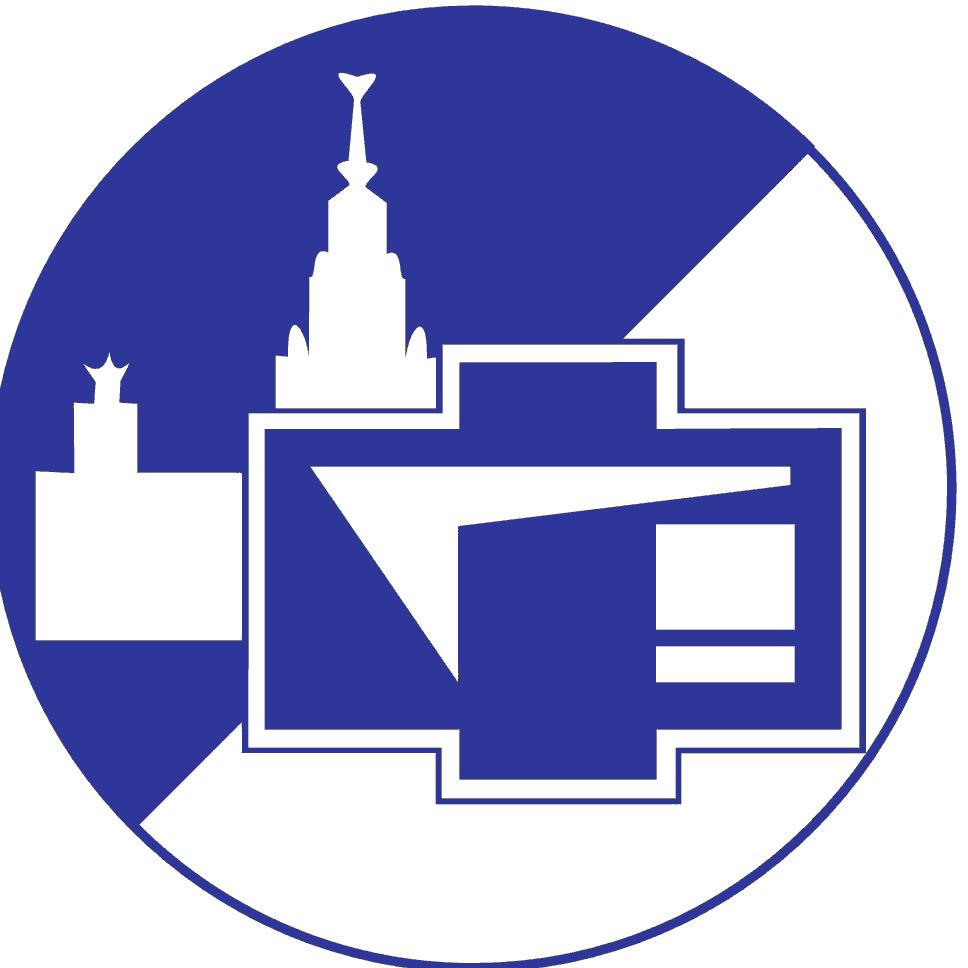 Секция С++ до 20 Гб
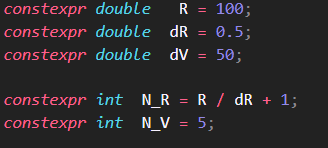 «Гиперпараметры» для ленивых



Аргументы командной строки для уважающих себя людей
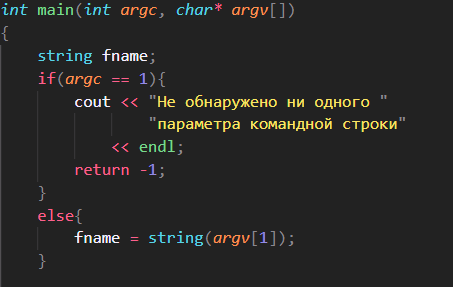 5
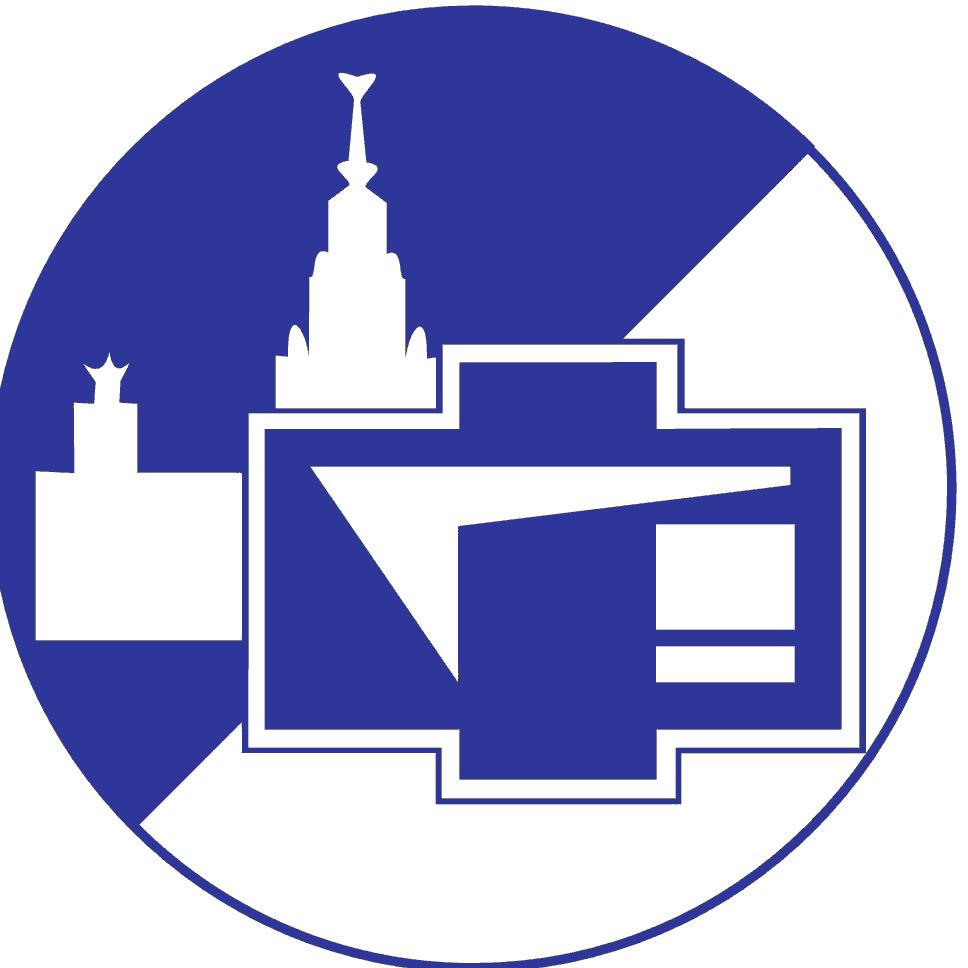 Секция С++ до 20 Гб
Альтернативный путь (.csv)
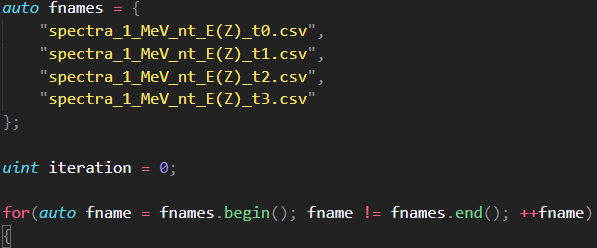 6
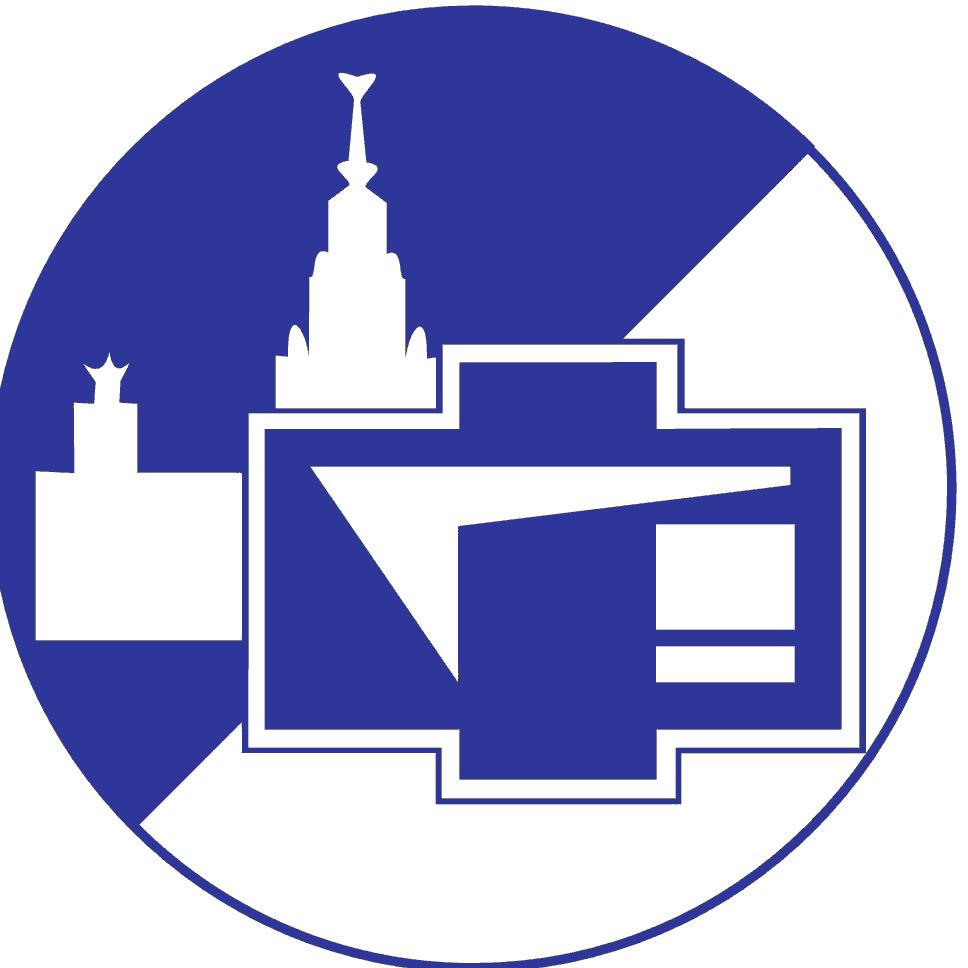 Секция С++ до 20 Гб
Предбанник главного цикла
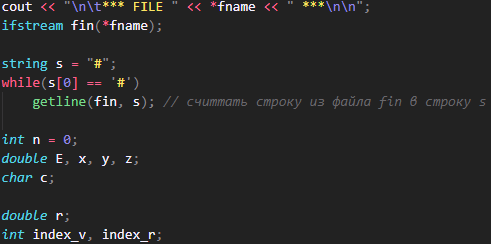 7
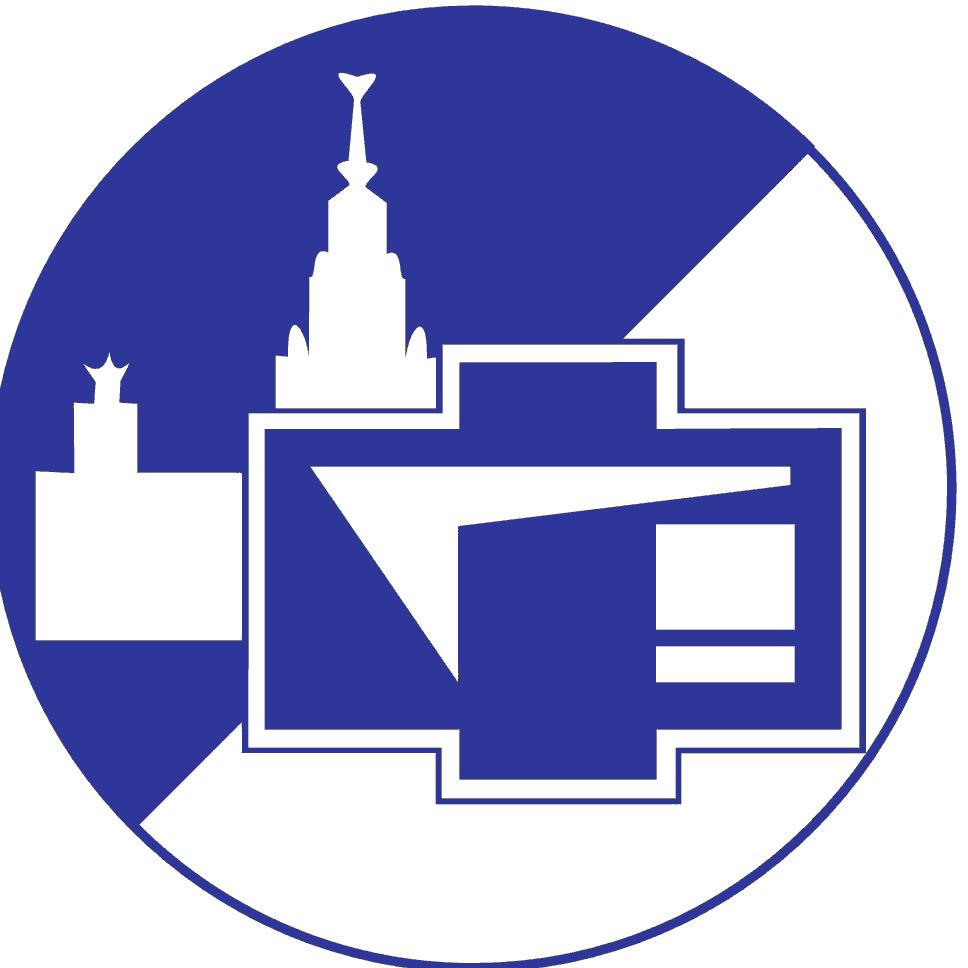 Секция С++ до 20 Гб
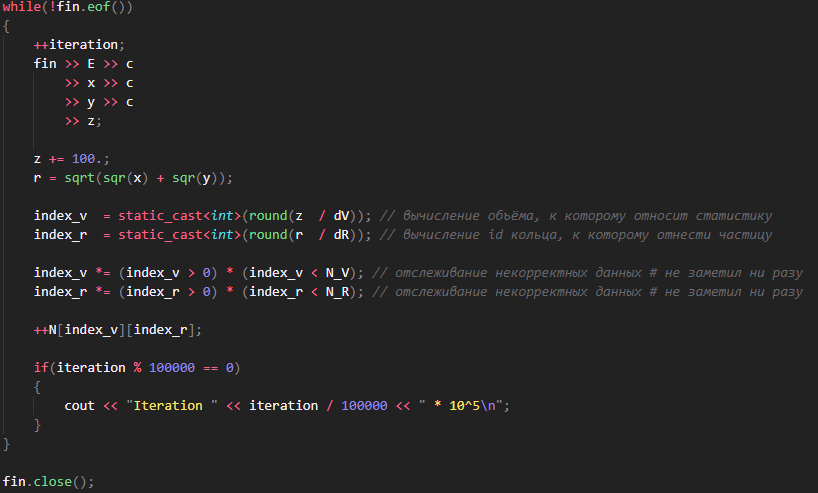 Главный цикл
8
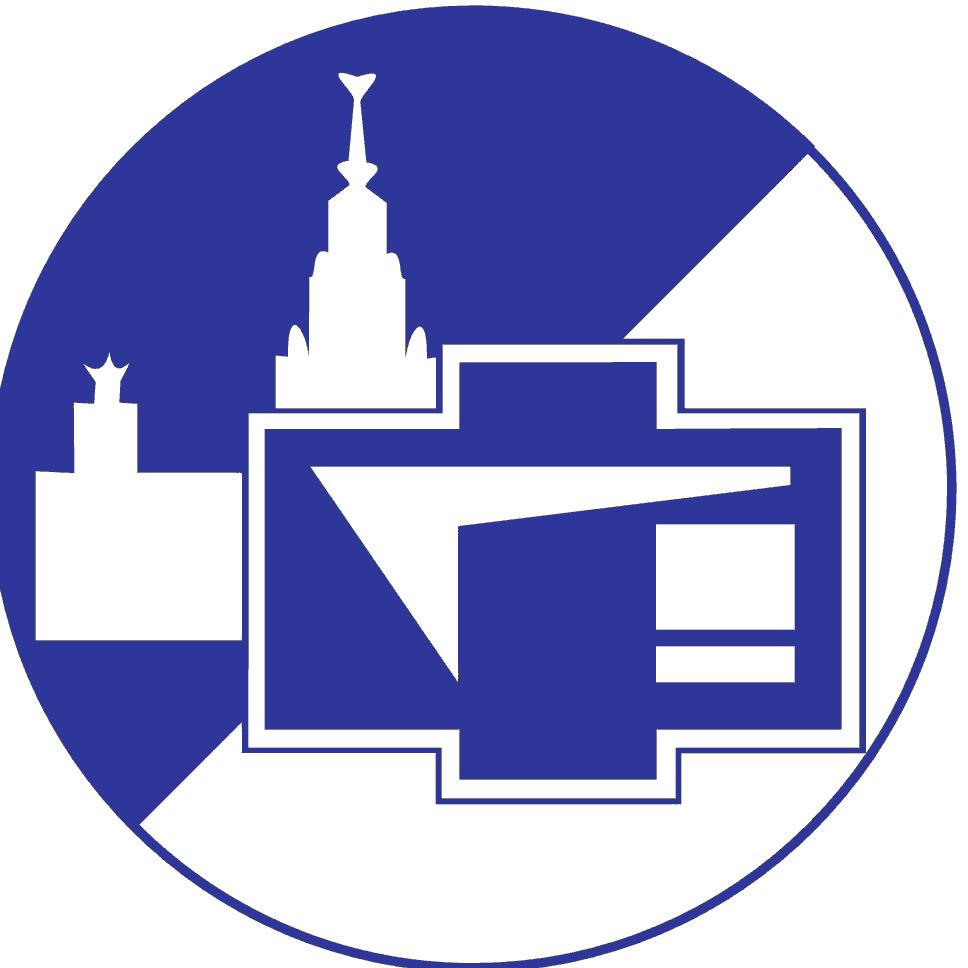 Секция С++ до 20 Гб
Вывод результатов обработки
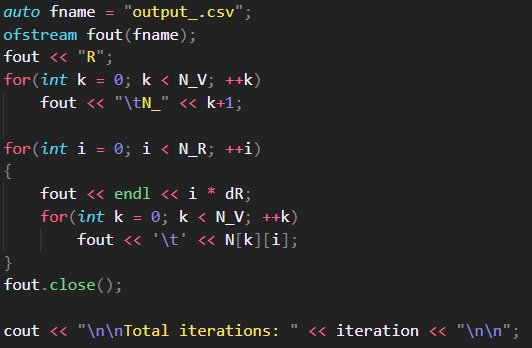 9
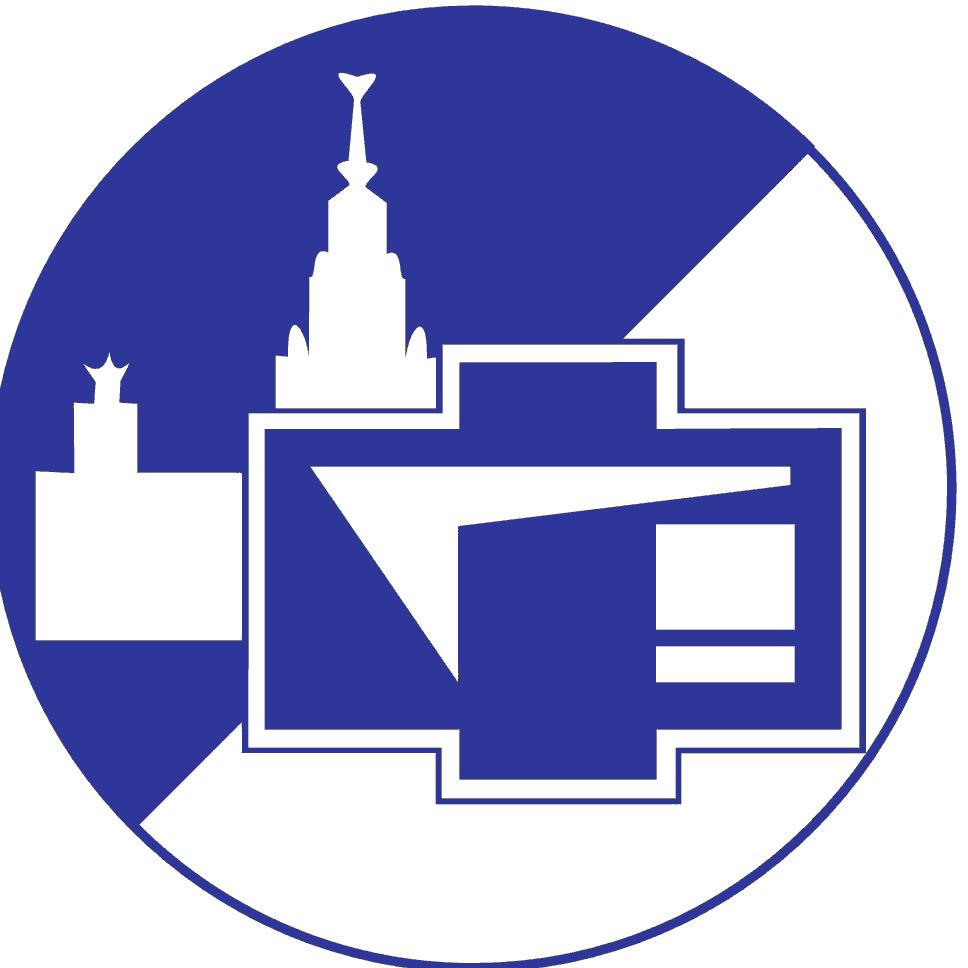 Несколько нюансов
Выделение памяти 


Очистка памяти
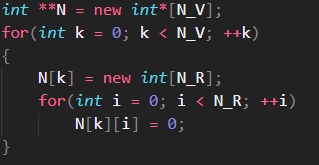 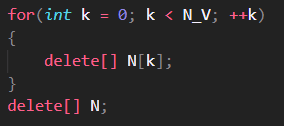 10
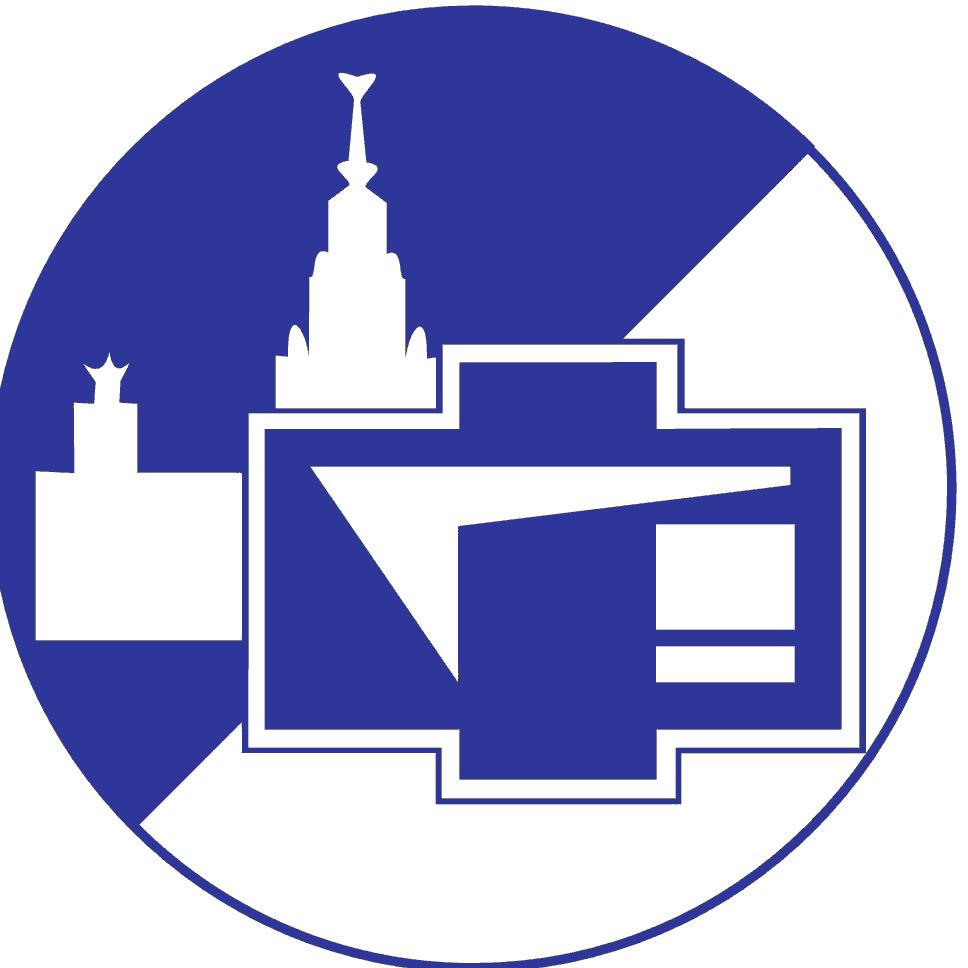 Практическое задание
Написать программу для обработки статистики из прикрепленного файла [3]
Построить график распределения дозы по глубине фантома традиционными методами
11
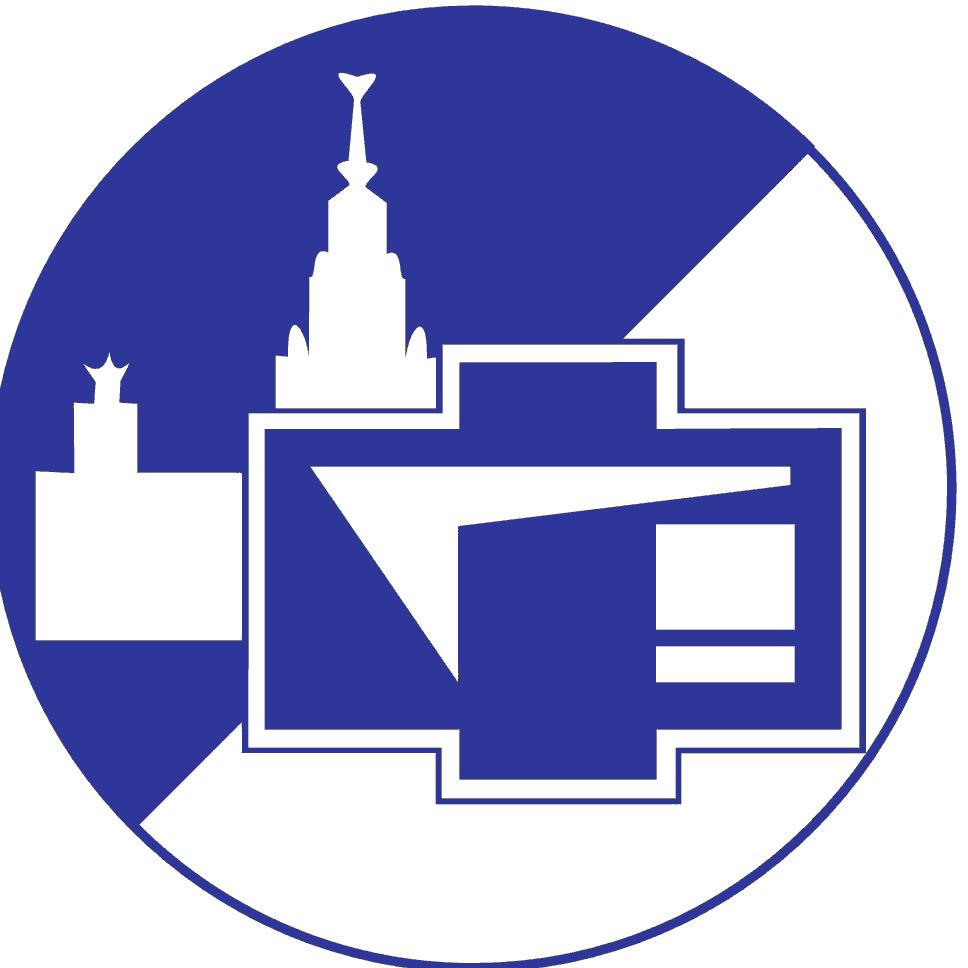 Полезные ссылки
https://root.cern/
https://root.cern/manual/
http://hea.phys.msu.ru/static/data/Geant4/acontent/task.csv
12
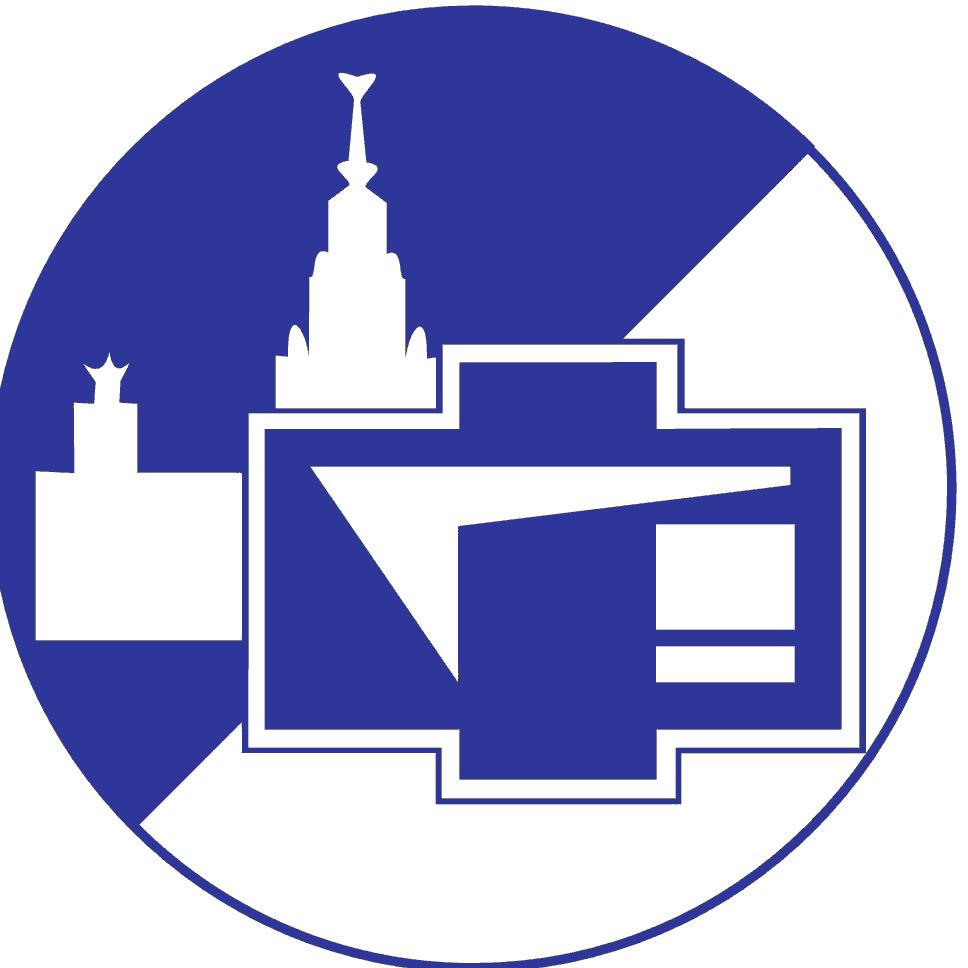 Для тех, кто читает до конца
Образец файла обработки результатов доступен по ссылкеhttp://hea.phys.msu.ru/static/data/Geant4/acontent/analysis.cpp
Ключи компиляции, чтобы всё работало: -std=c++17
13